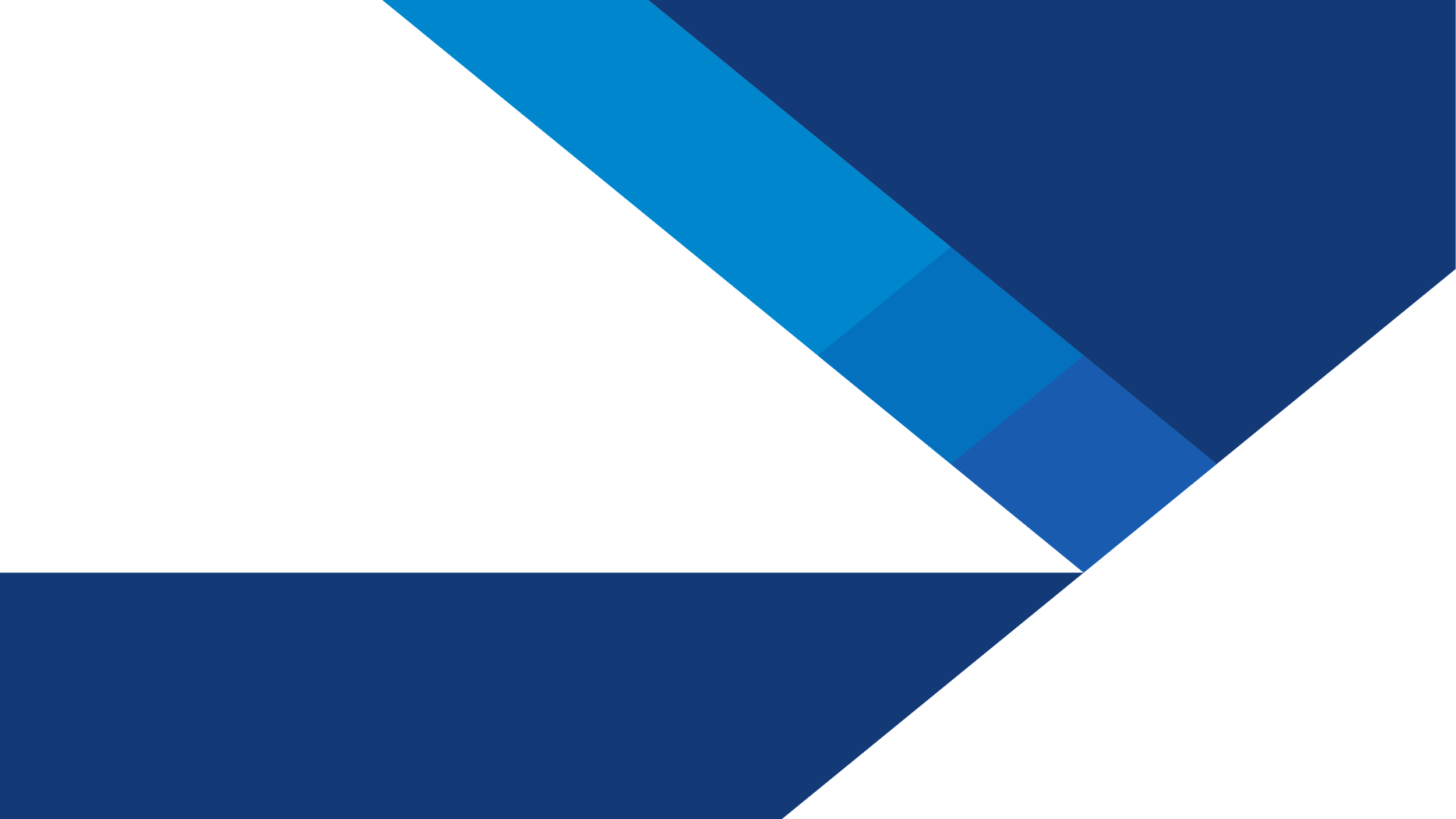 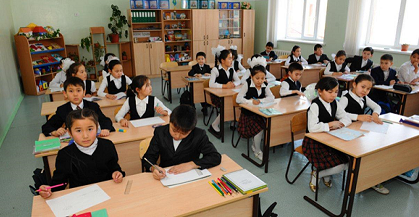 ҚАЗАҚСТАН РЕСПУБЛИКАСЫ ОҚУ-АҒАРТУ МИНИСТРЛІГІ

Ы.АЛТЫНСАРИН АТЫНДАҒЫ ҰЛТТЫҚ БІЛІМ АКАДЕМИЯСЫ
БІЛІМ АЛУШЫЛАРҒА «ҚАЗАҚ ТІЛІ», «ҚАЗАҚ ТІЛІ МЕН ӘДЕБИЕТІ» ПӘНДЕРІНЕН 5-8, 10-СЫНЫПТАРДА ЕМТИХАН ӨТКІЗУ ТӘРТІБІ
АСТАНА- 2024
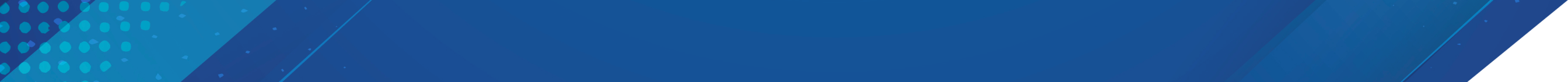 ЕМТИХАННЫҢ МАҚСАТ, МІНДЕТТЕРІ
Мақсаты - білім алушылардың «Қазақ тілі», «Қазақ тілі мен әдебиеті» пәндері бойынша оқу бағдарламасының көлемін меңгеру деңгейін негізгі орта білім берудің мемлекеттік жалпыға міндетті білім беру стандарты (бұдан әрі – МЖМББС) талаптарына сәйкес бағалау.
Міндеті: 
білім алушылардың білім берудің келесі деңгей материалдарын игеру дайындығын бағалау;
функционалдық сауаттылықтарының қалыптасу деңгейлерін бағалау.
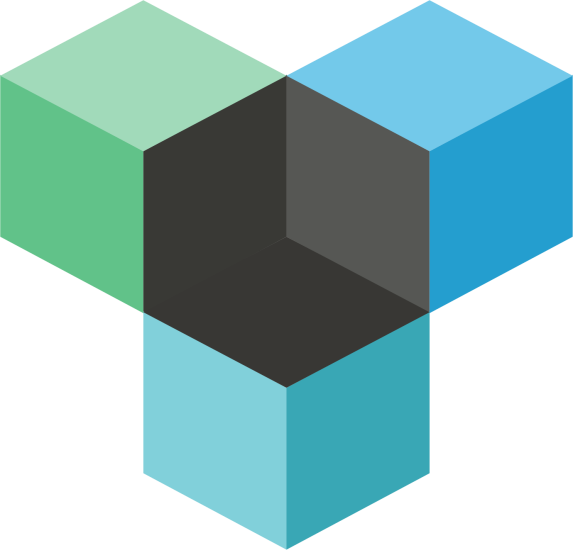 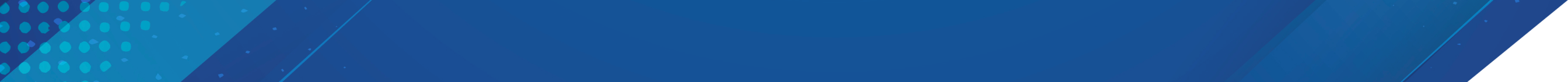 ЕМТИХАН ӨТКІЗУ ТАЛАБЫ
Емтихан қазақ тілінде өтеді
1
2
3
4
Емтиханды өткізу уақыты білім беру ұйымының педагогикалық кеңесімен айқындалады (27-31 мамыр аралығында 9,11-сынып оқушыларын қорытынды аттестаттау уақытынан басқа уақытта өткізу ұсынылады)
Педагогтердің емтихандағы кезекшілік кестесі білім беру ұйымының педагогикалық кеңесімен айқындалады
Академиялық адалдық қағидаттарын сақтай отырып, емтихан материалдарын педагогтер құрастырады және білім беру ұйымының әкімшілігі бекітеді
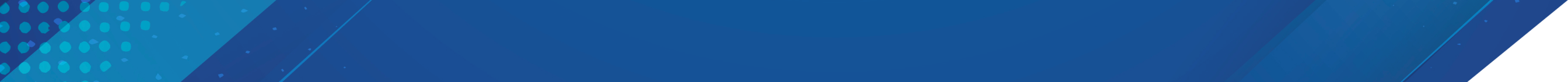 ЕМТИХАН ТАПСЫРМАЛАРЫНЫҢ МАЗМҰНЫ
1. Қазақ сыныптары үшін «Қазақ тілі» оқу пәні бойынша:
- оқылым
 жазылым
 әдеби тіл нормаларын сақтау 
«Қазақ тілі» оқу пәні бойынша рубрика
2. Өзге тілде оқытатын сыныптар үшін «Қазақ тілі мен әдебиеті» оқу пәні бойынша:
- тыңдалым
- айтылым
- оқылым
 жазылым
 тілдік бағдар
«Қазақ тілі мен әдебиеті» оқу пәні бойынша рубрика
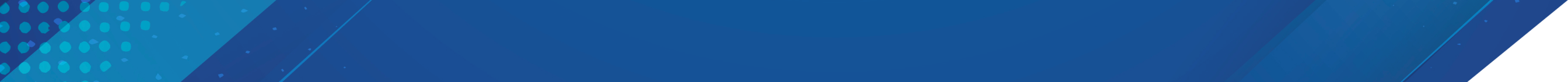 ЕМТИХАН МАЗМҰНЫ
«Қазақ тілі» оқу пәні бойынша
2) оқылым
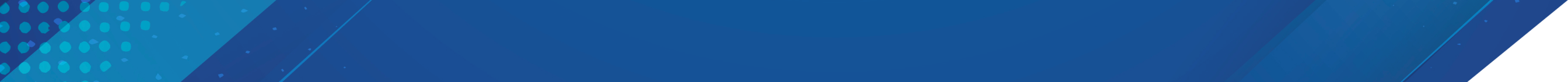 ЕМТИХАН МАЗМҰНЫ
«Қазақ тілі» оқу пәні бойынша
3) жазылым
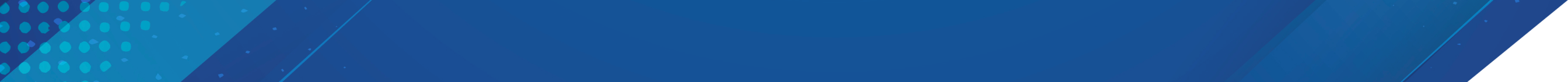 ЕМТИХАН МАЗМҰНЫ
«Қазақ тілі» оқу пәні бойынша
3) Әдеби тіл нормаларын сақтау
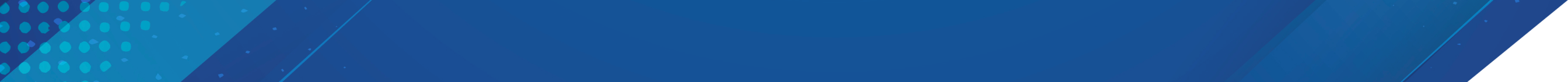 «ҚАЗАҚ ТІЛІ» ОҚУ ПӘНІ БОЙЫНША РУБРИКА
Қазақ тілінде оқытатын сыныптар   үшін
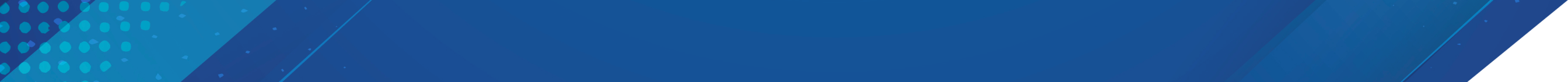 ЕМТИХАН МАЗМҰНЫ
«Қазақ тілі мен әдебиеті» пәні бойынша:
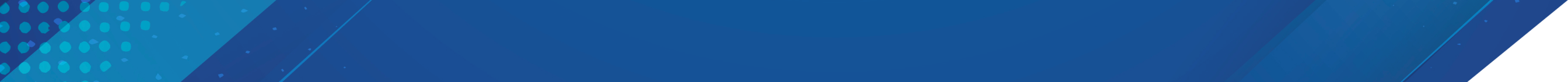 ЕМТИХАН МАЗМҰНЫ
«Қазақ тілі мен әдебиеті» пәні бойынша:
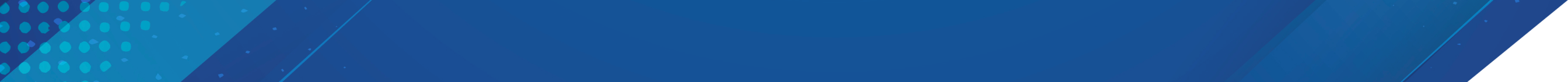 ЕМТИХАН МАЗМҰНЫ
«Қазақ тілі мен әдебиеті» пәні бойынша:
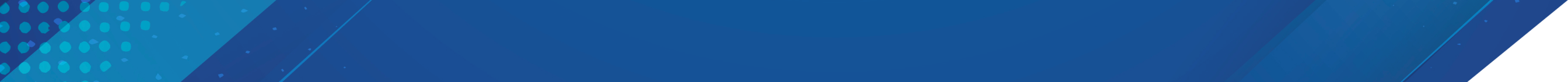 «ҚАЗАҚ ТІЛІ МЕН ӘДЕБИЕТІ» ОҚУ ПӘНІ БОЙЫНША РУБРИКА
Өзге тілде оқытатын сыныптар   үшін
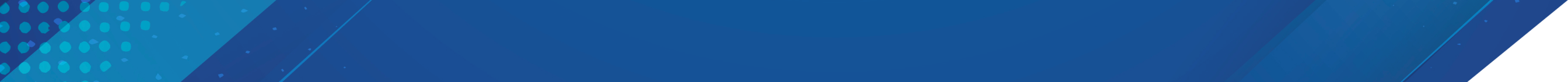 «ҚАЗАҚ ТІЛІ», «ҚАЗАҚ ТІЛІ МЕН ӘДЕБИЕТІ» ОҚУ ПӘНІ БОЙЫНША ЕМТИХАН 6. Емтихан өткізуді ұйымдастыру мәселелері«Қазақ тілі», «Қазақ тілі мен әдебиеті» пәндері бойынша білім алушының оқу үлгерімін бақылауға берілген мәтін саны, эссе тақырыптарының саны – 4.                                                                                               Сөз саны кесте бойынша көрсетілген
7. Эсседегі тапсырмалардың қиындығы: әр сыныптың жас ерекшелігіне сай беріледі
8. Білімді тексеру тапсырмасының формасы: (тыңдалым, айтылым) оқылым, жазылым дағдыларын қолданып эссе жазады
9. Білімді тексеру тапсырмаларын орындау уақыты: орындау уақыты – 90 минутты құрайды (жалпы эссені жазу уақыты берілген тапсырмаларды, оқуға жұмсалатын уақытты ескере есептелген).
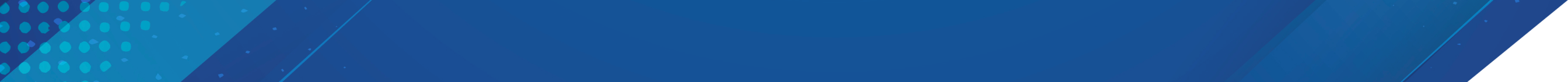 АРАЛЫҚ АТТЕСТАТТАУ ТАПСЫРМАЛАРЫНЫҢ ҮЛГІЛЕРІ
оқыту қазақ тілінде жүргізілетін сыныптар   үшін
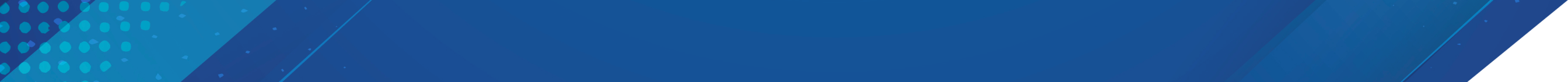 БАҒАЛАУ КРИТЕРИЙЛЕРІ
оқыту қазақ тілінде жүргізілетін сыныптар үшін
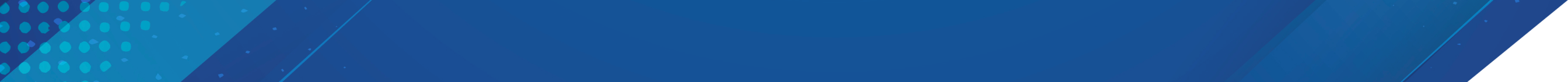 АРАЛЫҚ АТТЕСТАТТАУ ТАПСЫРМАЛАРЫНЫҢ ҮЛГІЛЕРІ
оқыту өзге тілдегі сыныптар   үшін
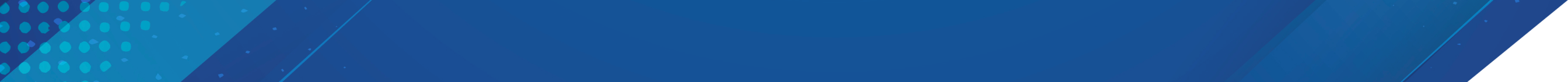 БАҒАЛАУ КРИТЕРИЙЛЕРІ
оқыту өзге тілде жүргізілетін сыныптар үшін
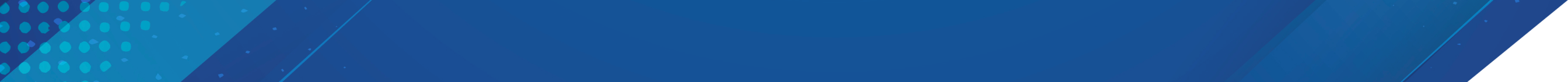 БІЛІМДІ ТЕКСЕРУ ТАПСЫРМАЛАРЫ БОЙЫНША ОРЫНДАЛҒАН  ЖҰМЫСТЫ БАҒАЛАУ Бес балдықты 30-балдыққа ауыстыру шкаласы                                                                                                                                         (оқыту қазақ тілінде)
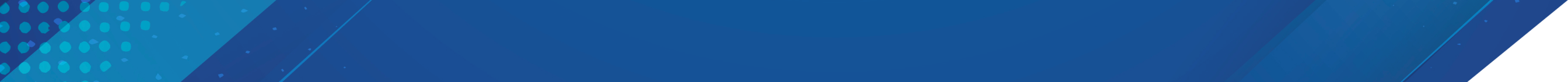 БІЛІМДІ ТЕКСЕРУ ТАПСЫРМАЛАРЫ БОЙЫНША ОРЫНДАЛҒАН ЖҰМЫСТЫ БАҒАЛАУ Бес балдықты 30-балдыққа ауыстыру шкаласы                                                                                                                                         (оқыту өзге тілде)
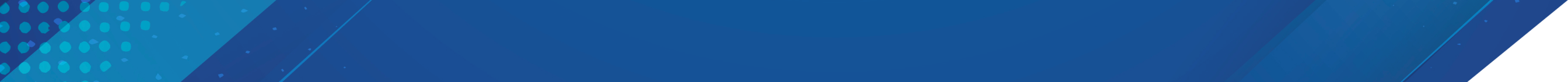 ЕМТИХАННЫҢ ӨТКІЗІЛУІ БОЙЫНША ЕСКЕРТУЛЕР
Жоғарыдағы берілген тапсырмалар педагогтер басшылыққа алуы үшін үлгі ретінде берілген (қажеттілігіне қарай ауыстырып дайындайды)
1
2
3
Бағалау критерийлері құрастырылатын тапсырмаларға қарай педагогтер тарапынан өзгертіліп отыруы керек
Емтихан тапсырмаларын құрастыруда тыңдалым, айтылым, оқылым, жазылым дағдылары қамтылады. Емтихан тапсырмаларын орындау қадамдары:
-   дайындалған мәтін бойынша тапсырманы орындау арқылы білім алушының тыңдалым дағдысы тексеріледі (өзге тілде оқытатын сыныптар үшін)
- айтылым дағдысы бойынша білім алушыға тапсырмалар беріледі (өзге тілде оқытатын сыныптар үшін);
- оқылым бойынша білім алушыға дайын мәтін беріледі (қазақ және өзге тілдерде оқытатын)
- жазылым дағдысы бойынша білім алушы эссе жазады (оқылым мен жазылым бойынша берілетін мәтін мазмұны мен эссе тақырыбы бір-бірімен байланысты болу керек (қазақ және өзге тілдерде оқытатын)
- эссе мәтініне грамматикалық талдау жасайды
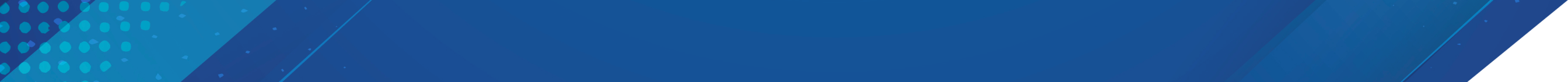 ЕМТИХАННЫҢ ӨТКІЗІЛУІ БОЙЫНША ЕСКЕРТУЛЕР
Емтихан материалдарын білім беру ұйымы әкімшілігінің шешімімен педагогтер әзірлейді
5
4
6
7
8
Үлгіде әр дағды бойынша оқу мақсаттары алына отырып, тапсырмалар берілді. Аралық аттестаттау тапсырмаларын дайындауда педагог (оқыту тіліне қарай) тыңдалым, айтылым, оқылым, жазылым дағдыларының бөлімшелеріндегі оқу мақсаттарын ала отырып, тапсырмаларды түрлендіруіне болады немесе сыныптың білім сапасына қарай әр дағдыдағы бөлімшелер мен оқу мақсаттарын өзі таңдап ала алады
Емтиханды өткізу уақыты білім беру ұйымының педагогикалық кеңесімен айқындалады (27-31 мамыр аралығында 9,11-сынып оқушыларын қорытынды аттестаттау уақытынан басқа уақытта өткізу ұсынылады)
Күнделікке емтихан бағасын қою кезінде 30 балдық жүйеге ауыстырылады
Емтиханның аяқталу қорытындысы бойынша Қазақстан Республикасы Білім және ғылым министрінің 2008 жылғы 18 наурыздағы № 125 бұйрығының талаптарына сай хаттама толтырылады. Емтихан қорытындыларына талдау жасалады